Sekcja I 
Aeronautyki i Technologii Kosmicznych
Sekcja I 
Aeronautyki i Technologii Kosmicznych
Miejsce I		Jan Brzyk i Mateusz Olszewski „Łazik Kalman – Mechanika oraz Science”

Miejsce II		Jakub Turaj, Bohdan Forostianyi, Dawid Płaneta „Jak połączyć komputer                                             z rakietą? Protokół komunikacyjny w stacji kontroli lotu AGH Space Systems”		
Miejsce III	                        Filip Zajdel, Hubert Kompanowski „ Łazik Kalman - Elektronika oraz                                               Software” 

Wyróżnienie 	Michał Chmura, Grzegorz Borowiec „Badanie wpływu parametrów                                             nieustrukturyzowanej siatki numerycznej oraz modelów turbulencji na                                             predykcję oderwania strugi na profilu lotniczym
Sekcja II 
Akustyki, Biomechaniki, Bioinżynierii i Ergonomii
4
Sekcja Akustyki, Biomechaniki, Bioinżynierii i Ergonomii
Miejsce I		Michał Motak, Koło Naukowe BioMetr, „Automatyczna segmentacja obrazów 		rezonansu magnetycznego serca”

Miejsce II		 Dominika Ciupek, Koło Naukowe Sigminded, „Wielokompartmentowe modele 		biofizyczne w obrazowaniu mikrostruktury mózgu metodą rezonansu 			magnetycznego.” 		

Miejsce II		 Artur Jurgas, Koło Naukowe BioMetr, „Usprawnianie rejestracji poprzecznej 		seryjnych sekcji histologicznych za pomocą użycia sieci neuronowych przy 			normalizacji barwników.”

Wyróżnienie 	 Juliusz Stefański, Olaf Tomaszewski, Koło Naukowe BioMetr, „Pomiar retencji CO2 		w maskach Subea EasyBreath przekształconych w improwizowane środki ochrony 		COVID-19 dla personelu medycznego.”
Sekcja III
Automatyki i Robotyki
6
PodsumowanieSekcja: Automatyki i Robotyki / Automatics and Robotics
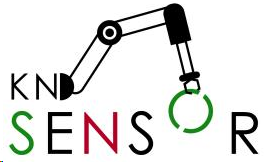 16 Prezentacji
31 Prelegentów
6 Kół Naukowych
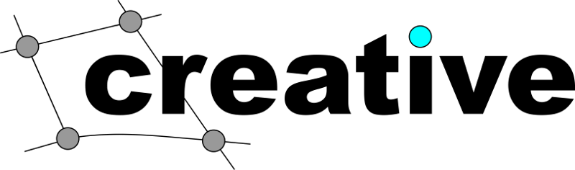 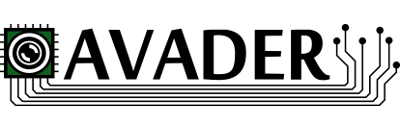 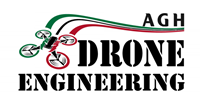 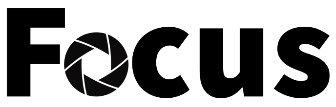 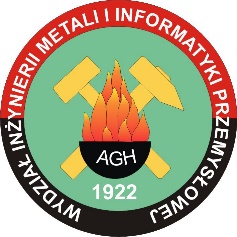 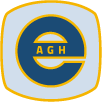 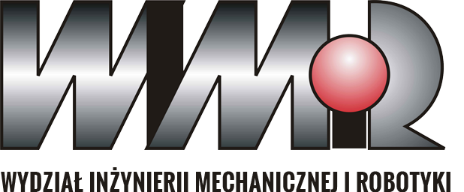 7
Wyniki!Sekcja: Automatyki i Robotyki / Automatics and Robotics
LAURACI:
I MIEJSCE: Piotr Wzorek, Automatyczna rejestracja przebiegu gry 	                w brydża sportowego, KN Avader
II MIEJSCE: Jakub Jurzak, Paweł Miera, Sterowanie dronem przy pomocy 	                   sztucznej inteligencji, KN AGH Drone Engineering
III MIEJSCE: Paweł Gut, Paweł Knap, Realizacja algorytmu pozycjonowania 	                      mobilnego robota AGV w oparciu o sztuczne sieci neuronowe, KN Sensor

WYRÓŻNIENIE: Jan Brzyk, Artur Stefańczyk, W szachy z robotem, KN New-Tech
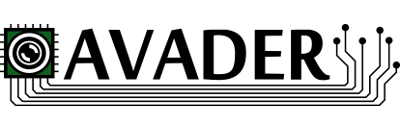 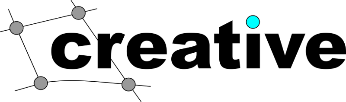 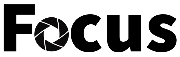 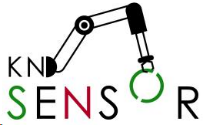 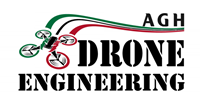 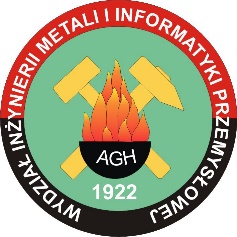 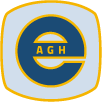 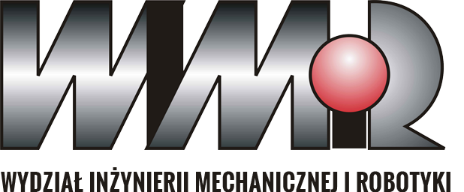 Sekcja IV
Energetyki, Techniki Cieplnej i Elektromobilności
Podsekcja 1
Podsekcja 2
Podsekcja 3
iv. Sekcja Energetyki, Techniki Cieplnej i Elektromobilności / Energy and Heat Engineering and- E-mobility – Podsekcja 1
I miejsce 
Wiktor Cader, Damian Florczyk: Poprawa efektywności nagrzewania wsadu w piecu komorowym, WIMiIP, II mgr, KN „Caloria”
II miejsce 
Cezary Kirczuk: Analiza i wykorzystanie karbonizatów powstałych w procesie pirolizy z biomasy roślinnej, WIMiIP, II mgr, KN „Powierzchnia”
II miejsce 
Aleksander Michoń: Analiza własności fizykochemicznych hydrowęgli powstałych ze stałych odpadów komunalnych, WIMiIP, II mgr, KN „Caloria”
III miejsce 
Olga Tęcza: Analiza zagospodarowania ciepła wytwarzanego w instalacji koncentrującej promieniowanie słoneczne, WEiP, I mgr, KN „Eko-Energia”
10
iv. Sekcja Energetyki, Techniki Cieplnej i Elektromobilności / Energy and Heat Engineering and- E-mobility – Podsekcja 2
Wyniki obrad:

1. miejsce:	Marek Warzeszka, Bogumił Chazy, Radosław Bielak,                                              Aleksander Brawański		Koło Naukowe LabAcoustics (WIMiR)		Wykorzystanie nacisku do produkcji energii elektrycznej
2. miejsce:	Izabela Zięcik		Koło Naukowe Eko-Energia (WEiP)		Analiza i ocena zastosowania chłodzenia aktywnego dla wydajności 		ogniw fotowoltaicznych
3. miejsce:	Marcin Warchoł		Koło Naukowe AGH Solar Boat (WEiP)		Wzmocnienie przekładki „Honeycomb” poprzez jej wypełnienie w kompozycie 		typu „sandwich” w kadłubie łodzi solarnej
Wyróżnienie:	Patrycja Domańska		Koło Naukowe Solaris (WEiP)		Modelowanie krzywych rezydualnych zapotrzebowania 		na energię elektryczną
11
Wyniki konkursu Sekcji Energetyki, Techniki Cieplnej i Elektromobilności / Energy and Heat Engineering and E-mobility Podsekcja 3
I miejsce		Jakub Dracz, Błażej Szargut, Ignis, WEiP, Analiza działania silnika 			pneumatycznego pojazdu Zephyr  AGH

II miejsce		Anna Florek, Jakub Strąg, Nova Energia, WEiP, Analiza uzysków energii z paneli 		solarnych zainstalowanych na ławce fotowoltaicznej

III miejsce		Piotr Pawłowski, Nabla, WEiP, Analiza ilościowa trójwymiarowej  cyfrowej 		reprezentacji anody ogniwa paliwowego











11.20 – 11.40	Przerwa w obradach
Sekcja V
Fizyki i Matematyki
Wyniki w Sekcji Fizyki i Matematyki / Results in Physics and Mathematics
Miejsce I  
Maciej Trzciński, SKN Kernel, WFiIS  Propozycja symulacji działa elektromagnetycznego

Miejsce II
Mateusz Kłeczek, SKNF Bozon, WFiIS 
Analiza deformacji i uszkodzeń powierzchni pocisków szynowego działa elektromagnetycznego – railguna

Miejsce III 		
Dominika Portka, Michał Gomuła, Wiktoria Mikuła, Karol Kamiński, SKNFM Kerma , WFiIS 	
Wpływ dawki promieniowania  X na proces kiełkowania nasion lepidium sativum

Wyróżnienie: Aleksandra Krzemień, Gabriela Opiła, Kacper Pryga, Kamil Raszka, SKNF Bozon, WFiIS 	
Badania meteorytów metodami fizyki ciała stałego 
	
Wyróżnienie: Bartosz Paluch, Katarzyna Sworst, Mateusz Augustyn, SKNF Bozon, WFiIS                                                             Badanie  sprawności trebusza
Sekcja VI
Informatyki
Podsekcja 1
Podsekcja 2
Podsekcja 3
15
SekcjA Informatyki / Computer Science
Wyniki - Sekcja Informatyki / Computer Science 58. KSKNPGH AGH
Podsekcja 1

Miejsce 1 - Piotr Klich, KN Creative, WIMiIP
Opracowanie, budowa oraz implementacja urządzenia do nadziewania wyrobów cukierniczych 

Miejsce 2 - Aleksandra Ćwikła, KN Creative, WIMiIP
Projekt i implementacja inteligentnego terrarium na bazie  platformy Arduino 

Miejsce 3 - Mateusz Tchorek, KN Creative, WIMiIP
Opracowanie systemu nawigacji dla osób niewidomych











11.20 – 11.40	Przerwa w obradach
16
Program Sekcji Informatyki / Computer Science
Wyniki - Sekcja Informatyki / Computer Science 58. KSKNPGH AGH
Podsekcja 2

Miejsce 1 - Marcin Jurczyk, KN Creative, WIMiIP 
Zaprojektowanie, budowa oraz analiza wytrzymałości konstrukcji podwozia pojazdu oraz implementacja systemu sterowania 

Miejsce 2 - Anastasiya Molchanova, Odessa State Environmental University
Development of a mobile application for museum tours using augmented reality technologies 

Miejsce 3 - Piotr Moszkowicz, Kernel, FiIS
Infrastructure of TriggerToolWeb - How we’ve used CERN’s webservices to the limit?


 










11.20 – 11.40	Przerwa w obradach
17
Program Sekcji Informatyki / Computer Science
Wyniki - Sekcja Informatyki / Computer Science 58. KSKNPGH AGH
Podsekcja 3

Miejsce 1 - Wojciech Konieczkowicz, Maciej Stroiński, Małgorzata Rucka, Kamil Paśko, KN Industrial Data Science, WEAIiIB
Klasyfikacja jakości terenów pasterskich w Kenii przy użyciu multispektralnych obrazów satelitarnych 

Miejsce 2 - Karol Kocur,  KN Creative, WIMiIP
Opracowanie algorytmu sterowania pojazdem autonomicznym z wykorzystaniem algorytmów sztucznej  inteligencji w oparciu o dane odczytane z czujników 

Miejsce 3 - Michał Czarnecki, KN Creative, WIMiIP
Opracowanie oraz implementacja biblioteki programistycznej dedykowanej do modelowania ewolucji mikrostruktury z wykorzystaniem metody losowych automatów komórkowych
Sekcja VII
Inżynierii Metali
Wydział metali nieżelaznych,Sekcji Inżynierii Metali / Metal EngineeringWyniki
I miejsce: Aleksandra Zwolińska, Koło Naukowe HEXAGON, Wydział Metali Nieżelaznych 
„ Analiza wpływu szybkiej krystalizacji na zdolność do umacniania wydzieleniowego stopu aluminium  7075”

II miejsce: Michał Waląg, Koło Naukowe HEXAGON, Wydział Metali Nieżelaznych
„Krystalograficzno - geometryczna analiza bliźniakowania odwrotnego w nadstrukturze L1(2) „ 

III miejsce: Maciej Malczyk, Koło Naukowe AluminaTi, Wydział Metali Nieżelaznych 
„Stabilność temperaturowa kompozytu Al-WO3”

Wyróżnienie Polskiego Towarzystwa Mikroskopii: Aleksandra Zwolińska, Koło Naukowe HEXAGON, Wydział Metali Nieżelaznych
„ Analiza wpływu szybkiej krystalizacji na zdolność do umacniania wydzieleniowego stopu aluminium  7075”
Sekcja VIII
Inżynierii Spajania
21
VIII. Sekcja Inżynierii Spajania / Welding Engineering
Wyniki obrad:
1. miejsce:		Sylwester Chłopek		Koło Naukowe Metaloznawców (WIMiIP)		Analiza wytrzymałościowa i numeryczna hybrydowych połączeń klejonych
2. miejsce:		Filip Kaczmarczyk		Koło Naukowe Metaloznawców (WIMiIP)		Właściwości i mikrostruktura końcówek prądowych stosowanych w urządzeniach 		spawalniczych MIG/MAG
3. miejsce:		Szymon Konefał		Koło Naukowe Metaloznawców (WIMiIP)		Wpływ parametrów zgrzewania metodą FSW na zmiany mikrostruktury zgrzeiny stopu 		aluminium 6061
Wyróżnienia:
Prof. Mirosława Łomozika, Sieć badawcza Łukasiewicz - Instytut Spawalnictwa: 	Sylwester Chłopek
							Filip Kaczmarczyk
Prezesa Andrzeja Zborowskiego, Polskie Towarzystwo Spawalnicze o/Kraków:	Szymon Konefał
Prof. Edmunda Tasaka, AGH: 			Sylwester Chłopek
Dr inż. Krzysztofa Sadurskiego, Lincoln Electric:		Patryk Warchoł
					Filip Kaczmarczyk
Sekcja IX
Mechaniki, Maszyn i Urządzeń Technologicznych
23
ix. Sekcja Mechaniki, Maszyn i Urządzeń Technologicznych / Machines and Technological Equipment
MIEJSCE I       
Autor referatu: Małgorzata Trojanowska, KN Mechaników, WIMiR
Temat referatu: Eksperymentalna identyfikacja parametrów modelu silnika BLDC 
                                    stanowiącego napęd motocykla elektrycznego

MIEJSCE II       
Autor referatu: Jakub Sznajder, KN KiNeMaTicS, WIMiR
Temat referatu: Optymalizacja kształtu ramienia kierowniczego zwrotnicy  
                                   zaimplementowanej w bolidzie formuły student

MIEJSCE III       
Autor referatu: Mateusz Kłeczek , KN Mechaników, WIMiR
Temat referatu: System magnetycznej kompensacji odrzutu dla działa 
                                   elektromagnetycznego HYDRA
Sekcja X
Metaloznawstwa i Inżynierii Powierzchni
Podsekcja 1
Podsekcja 2
25
Laureaci Sekcji Metaloznawstwa i Inżynierii Powierzchni / Physical Metallurgy and Surface Engineering
Podsekcja 1
Podsekcja 2
I miejsce  
 Kamil Zagórski, KN Powierzchnia, WIMiIP „Wpływ renu na mikrostrukturę i własności powłok Ni-Cr natryskiwanych plazmowo i przetapianych laserowo”

II miejsce
Patrycja Malmur, KN Metaloznawców, WIMiIP „Badania strukturalne i elektrochemiczne protetycznego stopu Co-Cr-Mo otrzymanego metodą wytapianych modeli i DMLS” 

III miejsce
Anna Prokop, KN Inżynierii Materiałowej PK, „Wpływ składu mieszanki i parametrów wytwarzania na porowatość spieków”
I miejsceBartłomiej Pabich, KN Hefajstos, WIMIP, „Stopy wysokoentropowe mikrostruktura i własności - projekt "EGIDA"
            
II miejsce 
Monika Cupiał, KN Metaloznawców, WIMIP, „Materiały wykorzystywane w protezach biomechanicznych Finger Print” 

III miejsce
  Ewelina Światowiec, KN Metaloznawców, WIMIP, „Analiza przyczyn powstawania pęknięć w śrubach ze stali 30MnB4”
26
WYRÓŻNIENIA w Sekcji Metaloznawstwa i Inżynierii Powierzchni
Wyróżnienia firmy Pratt & Whitney Rzeszów
1. Kamil Zagórski, Koło Naukowe Powierzchnia, WIMiIP „Wpływ renu na mikrostrukturę i własności powłok Ni-Cr natryskiwanych plazmowo i przetapianych laserowo”
2. Ewelina Światowiec, Koło Naukowe Metaloznawców, WIMIP, Analiza przyczyn powstawania pęknięć w śrubach ze stali 30MnB4 

Wyróżnienie firmy Staco Polska 
1. Patrycja Urbanik, Koło Naukowe Inżynierii Materiałowej PK, Wpływ warunków obróbki elektroerozyjnej na zmiany mikrostruktury stali HARDOX 400 
2. Justyna Kurzeja, Koło Naukowe Powierzchnia, WIMIP, Powłoki ochronne w energetyce 

Wyróżnienia firmy GE Aviation
1. Kamil Zagórski, Koło Naukowe Powierzchnia, WIMiIP „Wpływ renu na mikrostrukturę i własności powłok Ni-Cr natryskiwanych plazmowo i przetapianych laserowo”
2. Bartłomiej Pabich, Koło Naukowe Hefajstos, WIMIP, Stopy wysokoentropowe mikrostruktura i własności - projekt "EGIDA"
27
WYRÓŻNIENIA w Sekcji Metaloznawstwa i Inżynierii Powierzchni
Wyróżnienia Polskiego Towarzystwa Materiałoznawczego
1. Patrycja Malmur, Koło Naukowe Metaloznawców, Badania strukturalne i elektrochemiczne protetycznego stopu Co-Cr-Mo otrzymanego metodą wytapianych modeli i DMLS 
2. Ewelina Światowiec, Koło Naukowe Metaloznawców, WIMIP, Analiza przyczyn powstawania pęknięć w śrubach ze stali 30MnB4 

Wyróżnienia Polskiego Towarzystwa Mikroskopii 
1. Agnieszka Kopeć, Sylwia Jagustyn, Koło Naukowe Era Inżyniera, Charakterystyka materiału oraz metaloznawcze aspekty procesu wytwarzania wędzidła jeździeckiego 
2. Kamil Wróbel, Koło Naukowe Metaloznawców, Co „zżera” Klub Studio?

Wyróżnienie Kierownika Katedry Metaloznawstwa i Metalurgii Proszków
Jadwiga Cempura, Koło Naukowe Era Inżyniera, Powłoki lakiernicze stosowane w motoryzacji 

Wyróżnienie Kierownika Katedry Inżynierii Powierzchni i Analiz Materiałów
1. Paweł Gilek, Koło Naukowe Era Inżyniera, Analiza wykonawcza goleni samolotu osobowego
Sekcja XI
Przeróbki Plastycznej Metali
29
Wyniki Sekcji Przeróbki Plastycznej Metali / Metal Forming
Miejsce I  
Anna Maria Krautwurst, Koło Naukowe Metaloznawców 
Badania mikrostruktury i własności stopu WE43 otrzymanego metodą KOBO po przeróbce cieplno-plastycznej
Miejsce II 
Mariusz Wermiński, Koło Naukowe Creative, 
Prototyp prasy do mikroformowania materiałów metalicznych
Miejsce III 
Kacper Kłosiński, Koło Naukowe Metaloznawców 
Projektowanie przeróbki termomechanicznej 
piasty samochodowej w oparciu o modelowanie 
numeryczne MES
30
Wyniki Sekcji Przeróbki Plastycznej Metali / Metal Forming
WYRÓŻNIENIE

Iga Moskalik, Koło Naukowe  Hefajstos, 
Opracowanie kształtu narzędzi i dobór parametrów wielowykrojowego procesu kucia matrycowego w warunkach laboratoryjnych z wykorzystaniem prasy hydraulicznej 500T.

Wiktoria Skonieczna, Koło Naukowe Promat, 
Wpływ temperatury podczas odkształcenia z małymi prędkościami na zmiany mikrostruktury stopu Ti-5Al-5Mo-5V-3Cr otrzymanego metodą metalurgii proszków
Sekcja XII
Technologii Paliw, Chemii i Ochrony Środowiska
32
Wyniki Sekcji Technologii Paliw, Chemii i Ochrony Środowiska / Fuel Technology, Chemistry and Environmental Protection
I miejsce
Arkadiusz Zbylut, Koło Naukowe Indygo, Ocena cyklu życia wykorzystania żużla ze
spalania odpadów komunalnych jako substytut klinkieru w produkcji cementu

II miejsce
Wiktor Grablewski, Marek Dudek, Artur Kisełyczka, Koło Naukowe ChemTech
AGH, Optymalizacja procesu wytwarzania biobutanolu do zastosowań transportowych

III miejsce
Aleksandra Trojszczak, Zuzanna Zarzyka, Studenckie Koło Naukowe Zarządzanie, Budowa systemu oceny i motywacji w organizacji non-profit

Wyróżnienie
Beata Matlak, Koło Naukowe Indygo, Modelowanie zbiornika paliwa
samochodowego z wykorzystaniem jednostki operacyjnej Flash w programie ChemCAD


Gratulacje !!!
Sekcja XIII
Telekomunikacji i Technologii Informacyjnych
Podsekcja 1
Podsekcja 2
Podsekcja 3
34
Wyniki Sekcji Telekomunikacji i Technologii Informacyjnych / Telecommunication and Information
I miejsce	PREDYKCJA ZACHOWANIA AKCJI RYNKOWYCH Z WYKORZYSTANIEM UCZENIA 	MASZYNOWEGO - Michał Dobiecki (KN Telephoners)
I miejsce	RIVIDA - APLIKACJA SPOŁECZNOŚCIOWO SPORTOWA - Szymon Stryczek, Mikołaj 	Gwiazdowicz, Dominik Stoch (KN Telephoners)
I miejsce	SMARTGUARD - INTELIGENTNY MONITORING	 - Magdalena Gozdecka, Dawid Wietecha (KN 	Telephoners)

II miejsce	EMOJI CONVERTER - Maria Kowalczyk, Miłosz Szumiec, Łukasz Dzierwa (KN Telephoners)
II miejsce	“SKI CHAMP” - INNOWACYJNY SYSTEM DOSKONALENIA UMIEJĘTNOŚCI NARCIARSKICH	- Piotr Duda, Arkadiusz Kowalczyk, Dominik Słomka (KN Telephoners)
II miejsce	IMPLEMENTACJA TELEMETRII BOLIDU SPALINOWEGO - Krzysztof Król, Radosław Sajdak,                          Wojciech Kania (KN Telephoners)

III miejsce	ZINTEGROWANY SYSTEM ALARMOWY Z ZARZĄDZANIEM OPARTY NA KOMUNIKACJI 	GSM - Maciej Kołodziejczyk, Martyna Pawlus (KN Telephoners)
III miejsce	PODSTAWKA KOSMETYCZNA - Anna Bień (KN Telephoners)
III miejsce	XDOSR – PROSTY KERNEL NA PLATFORMĘ X86 - Maciej Sawka 
	(KN Telephoners)